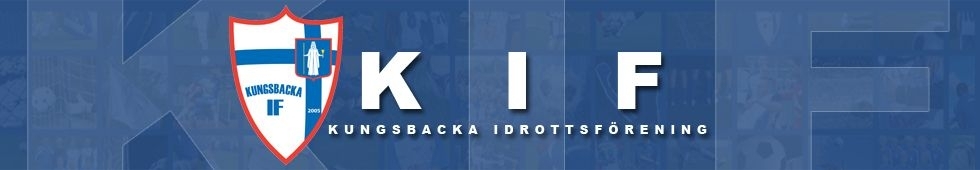 Agenda föräldramöte U15 2020-10-19

Trupp & ledarstab
Träning vinter
Summering säsongen
Klubbshop – ny klädleverantör
Ekonomi
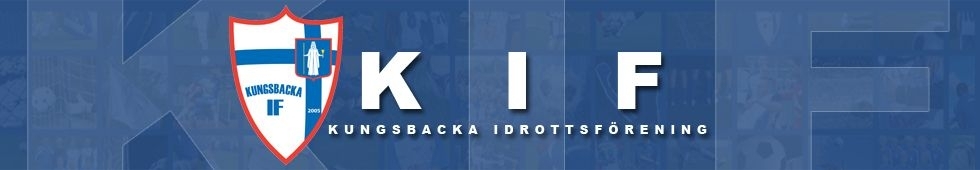 Trupp & ledarstab
Stefan & Daniel slutar efter säsongen
Föreningen har letat ny huvudtränare sedan hösten -19
Dialog pågår med 2 potentiella huvudtränare och assisterande
25 spelare i truppen i nuläget
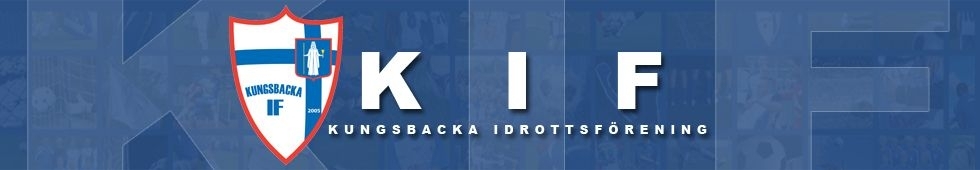 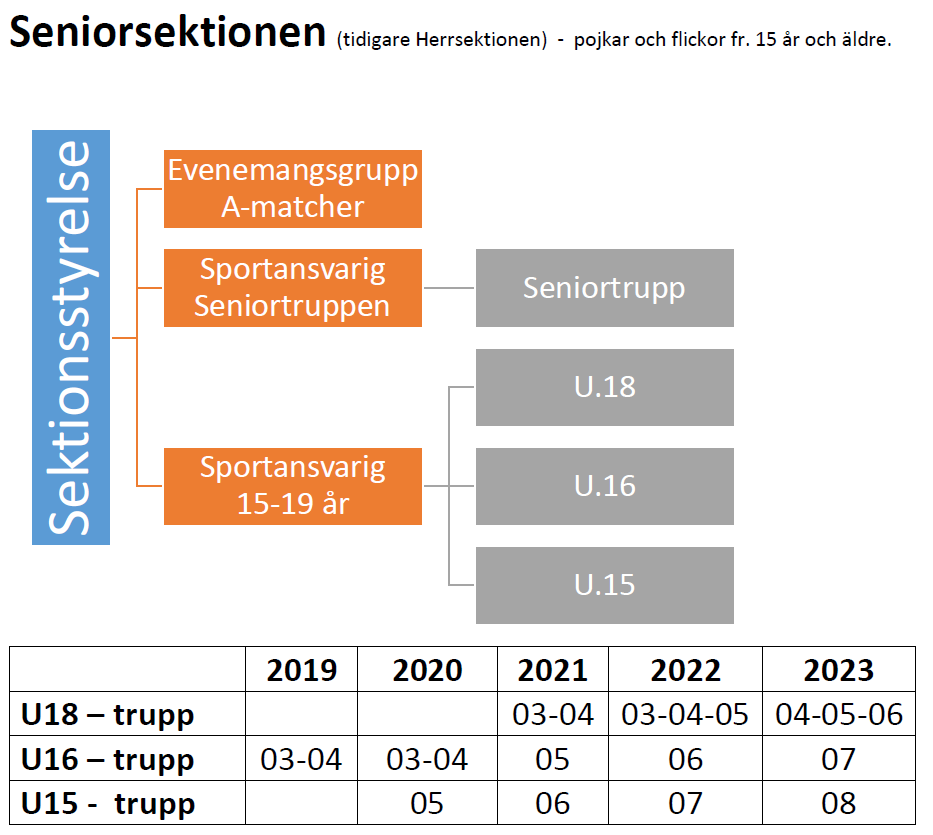 Sektionsstyrelse
Ordförande 
Sekreterare
Sportansvarig Senior (Tommy Magnusson)
Sportansvarig 15-19 år (Anders Martinsson)
Evenemangsansvarig A-matcher

Ledaruppsättning per trupp
Huvudansvarig tränare
Ass tränare
Lagledare
Admin-ansvarig
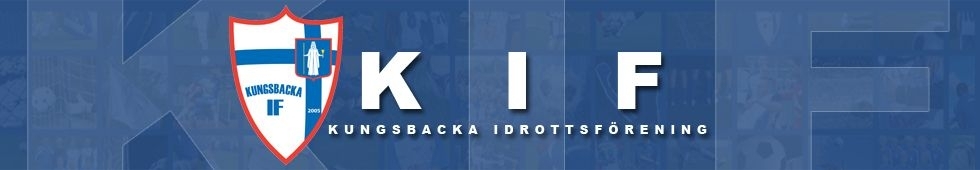 Träningar jan-mar

Måndagar kl. 17:00-18:30	konstgräs
Onsdagar kl. 18:30-20:00	konstgräs
Torsdagar kl. 20:00-21:30	konstgräs
Ej bestämd dag		Gym alt. brottning

Träningsmatcher from mars
Träningar nov-dec

Måndagar kl. 17:00-18:30	konstgräs
Onsdagar kl. 18:30-20:00	konstgräs
Lördagar kl. 17:00-18:00	futsal
Ej bestämd dag		Gym alt. brottning
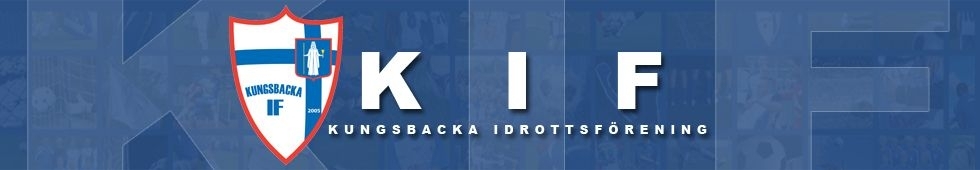 Summering säsongen 2020
Cuper/serier
Vintercupen
Ö-bollen
Halland div.7
Göteborg nivå 3 (start 1 juni)
Quality Cup
Träningar
95 träningspass 1 jan – 31 sep
Brottning 6 pass (12 totalt)
Löpträning jan-mar (Magnus)
Fys - power hour (friskis)
Konstgrästräning jan-april
Grästräning maj-sep
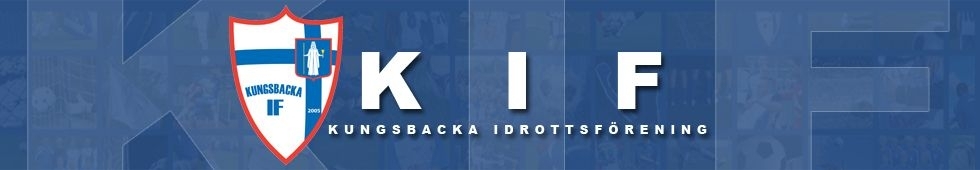 Ekonomi
Egna lagkassan, ca. 9.000 sek i kassan idag
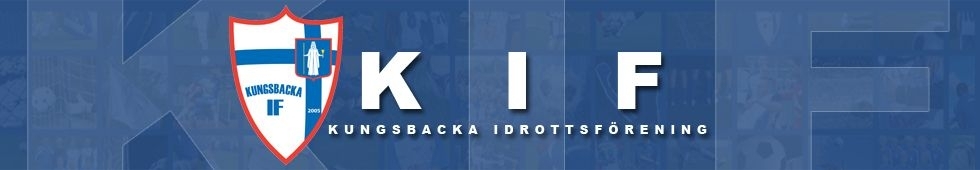 Klubbshop

Ny klädpartner Klubbhuset med märket Craft!